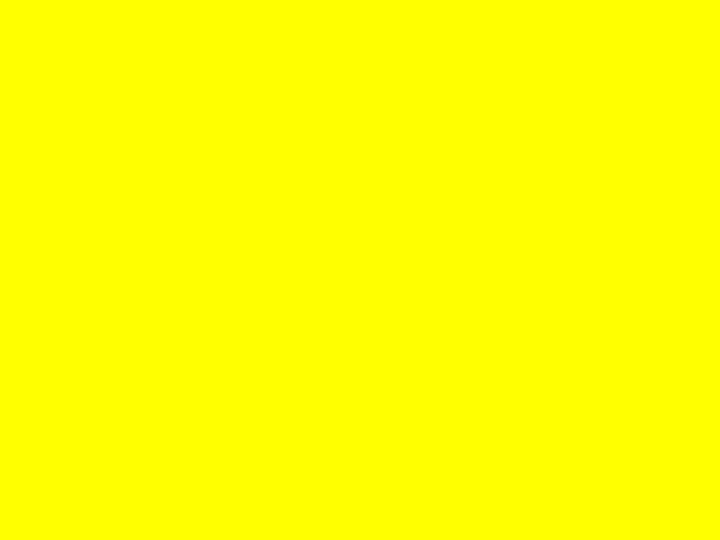 «Народная кукла-оберег «На семейное счастье»
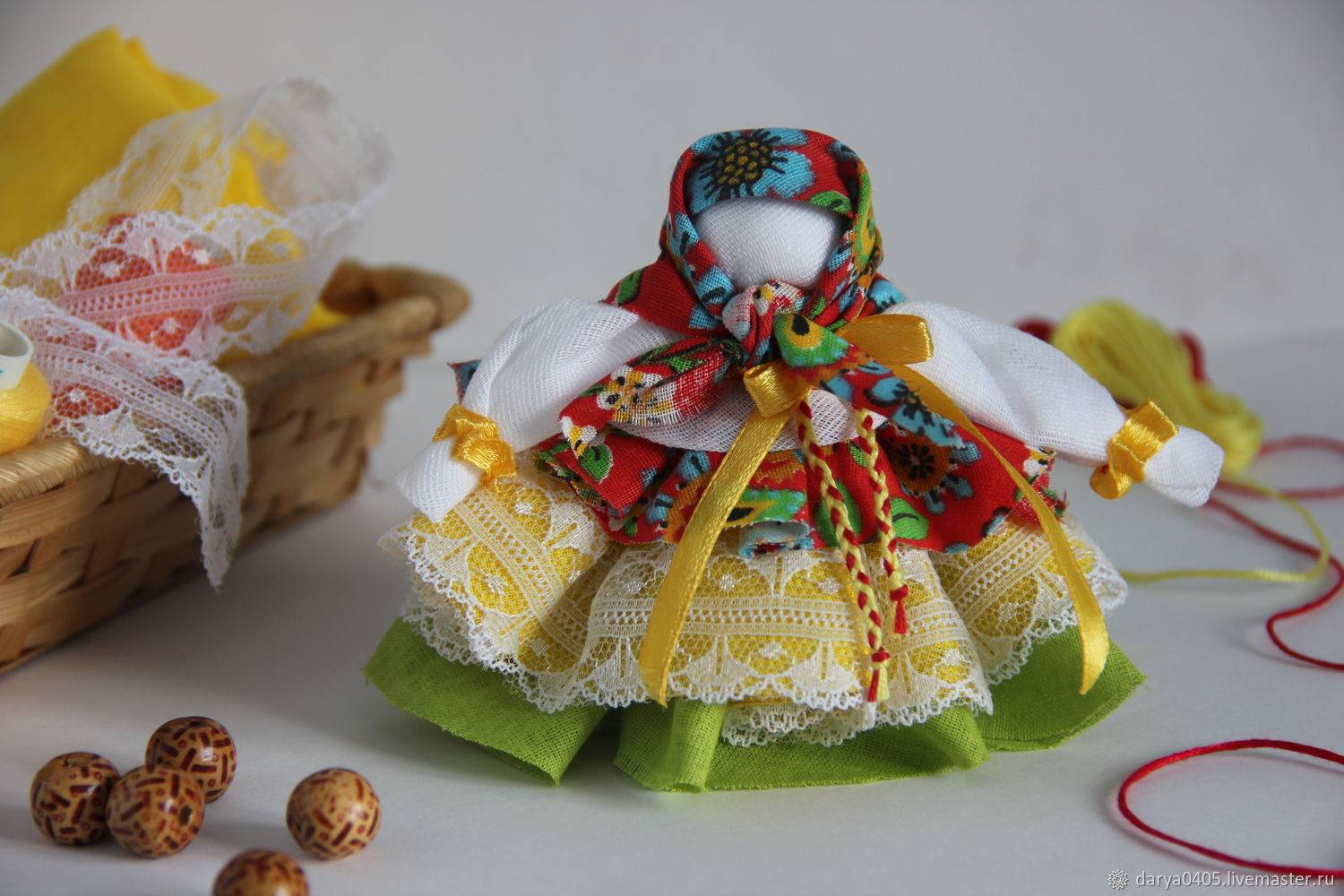 Выполнили:
Воспитатели г. Иркутска МБДОУ № 132
Карнаухова Анастасия Викторовна
Парфенова Елена Александровна
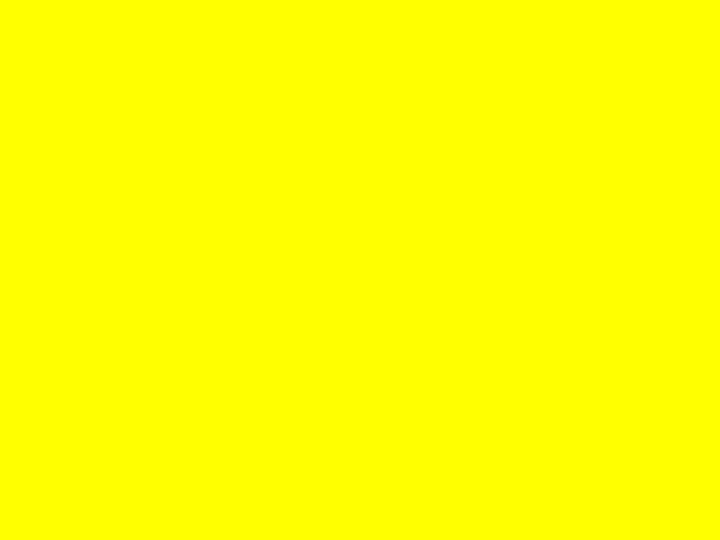 Цель: Познакомить детей и родителей с русской традицией изготовления народных тряпичных кукол.
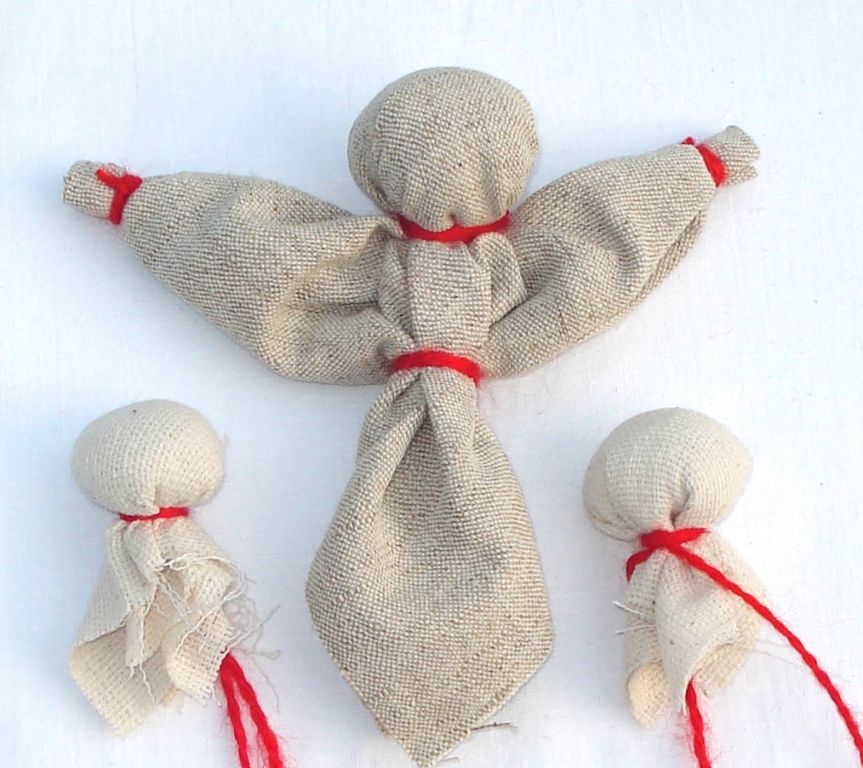 Задачи: Прививать интерес к тряпичной кукле как виду народного художественного творчества; развивать навыки работы с тканью; содействовать эстетическому восприятию народной игрушки; познакомить с технологией изготовления куклы-оберега.
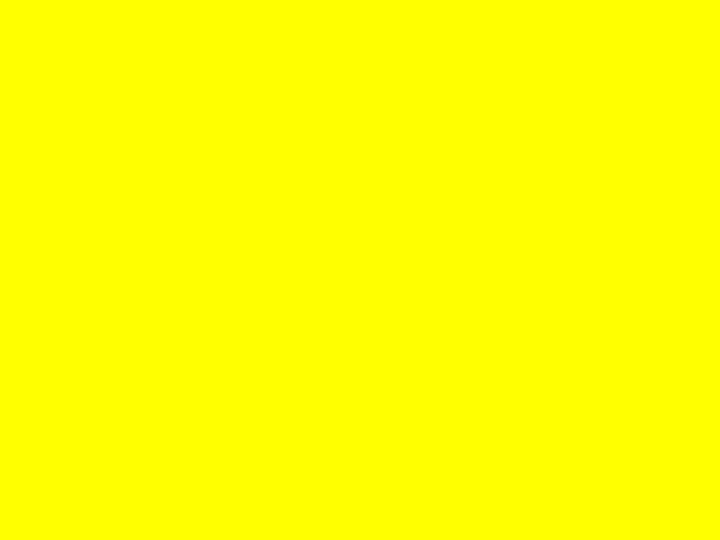 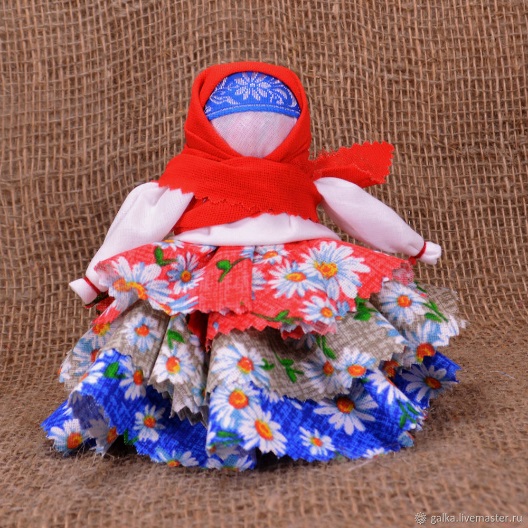 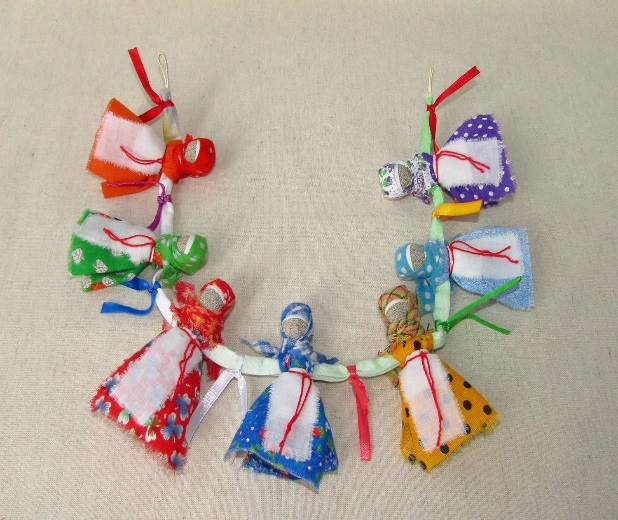 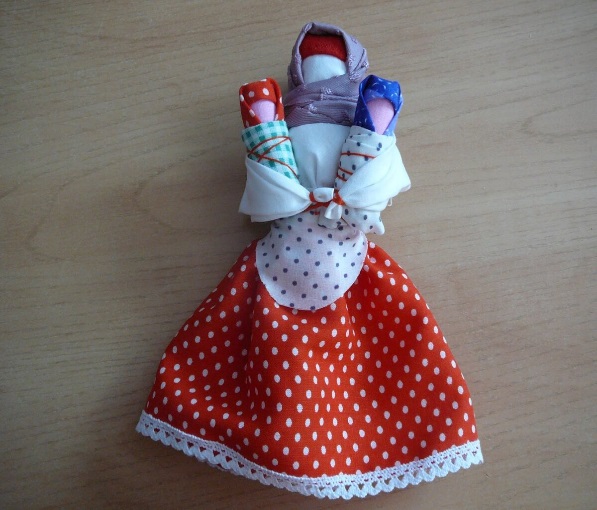 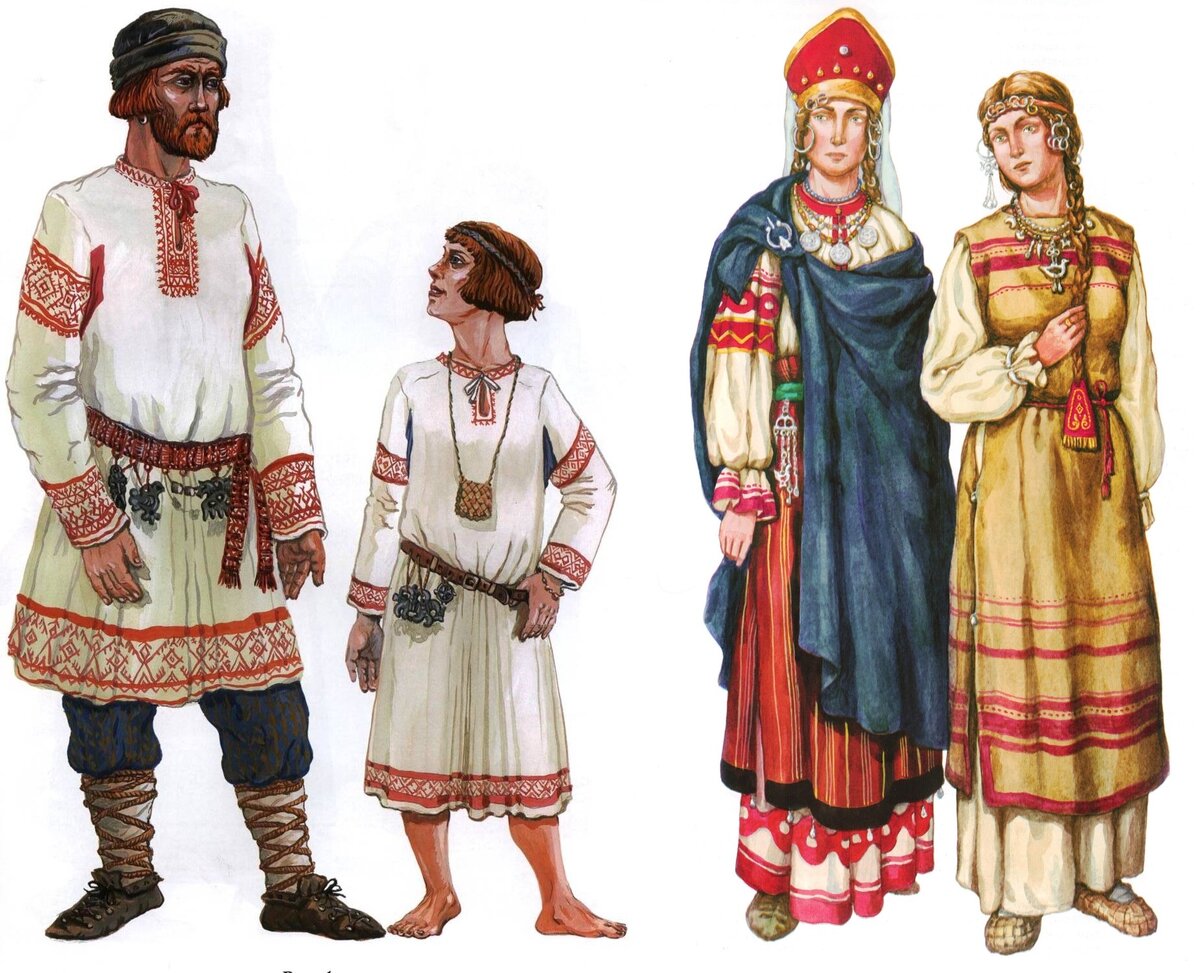 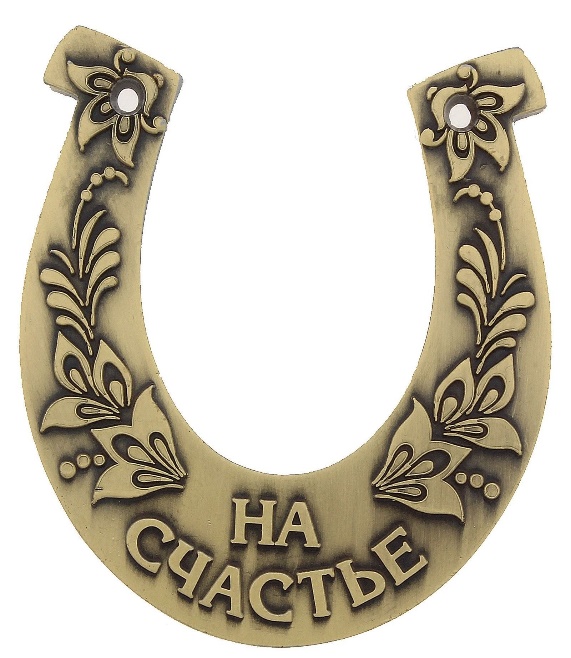 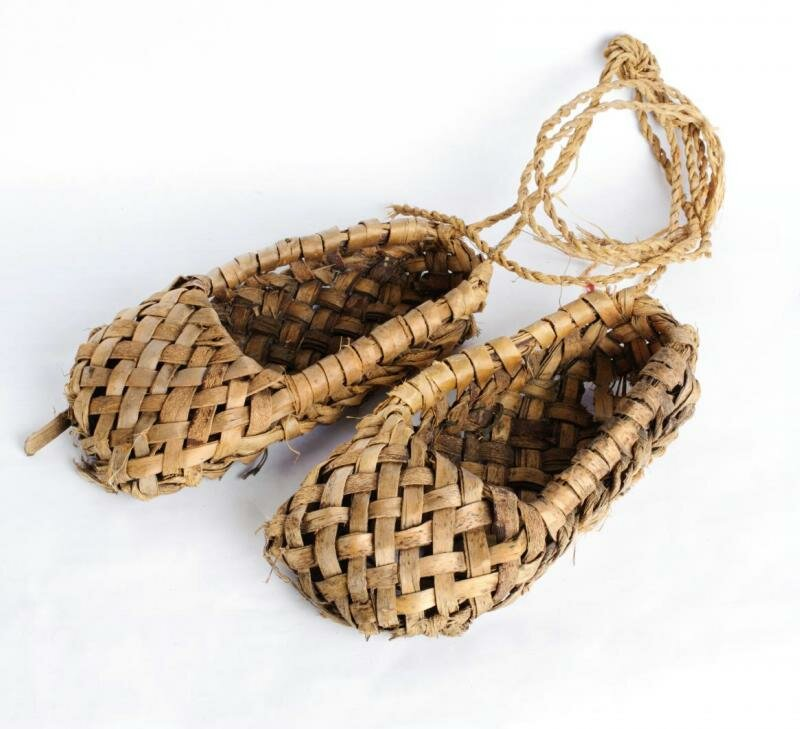 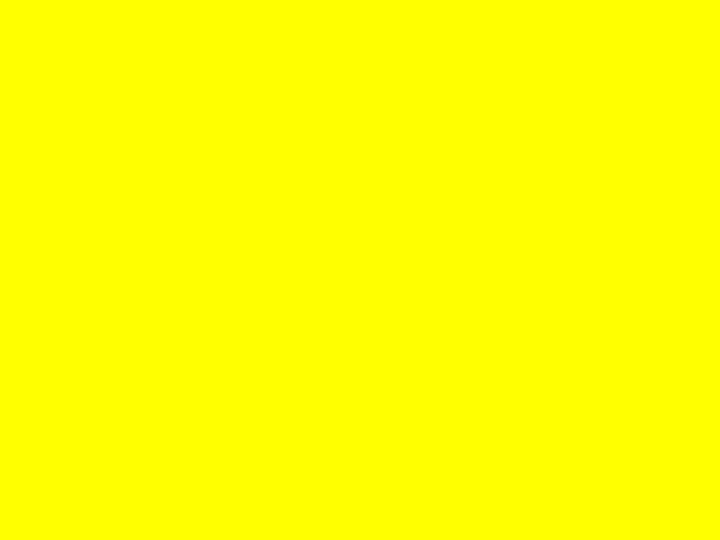 Материал для работы:
Квадрат белой ткани 
     20х20 см для головы
Квадрат 35х35 см для 
     юбки и квадрат 30х30 см 
     и 35х352 и15 см
Треугольник для платка 30 см 
      по длинной стороне.
Красные прочные нитки.
Синтепон (холлофайбер, вата, ветошь).
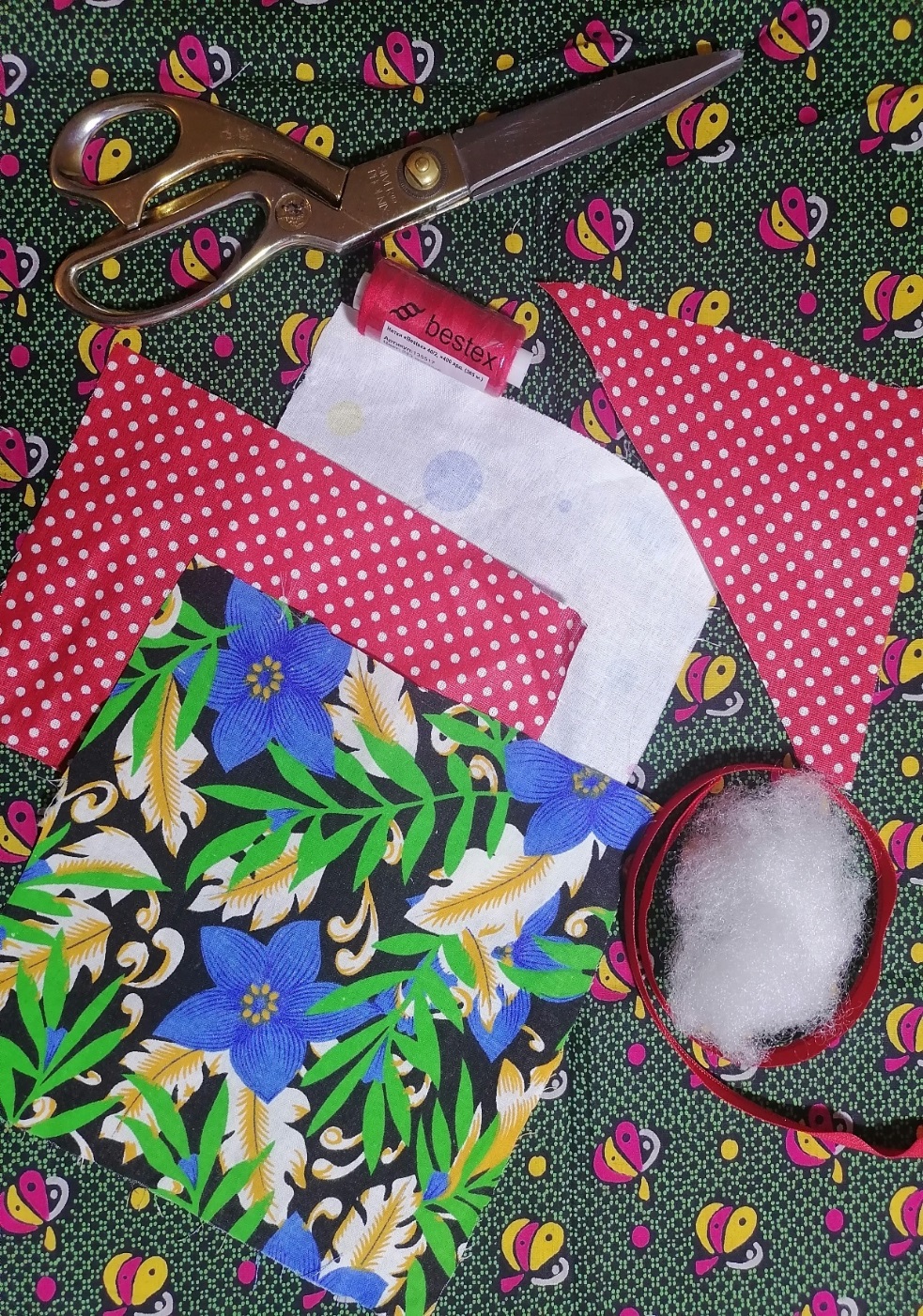 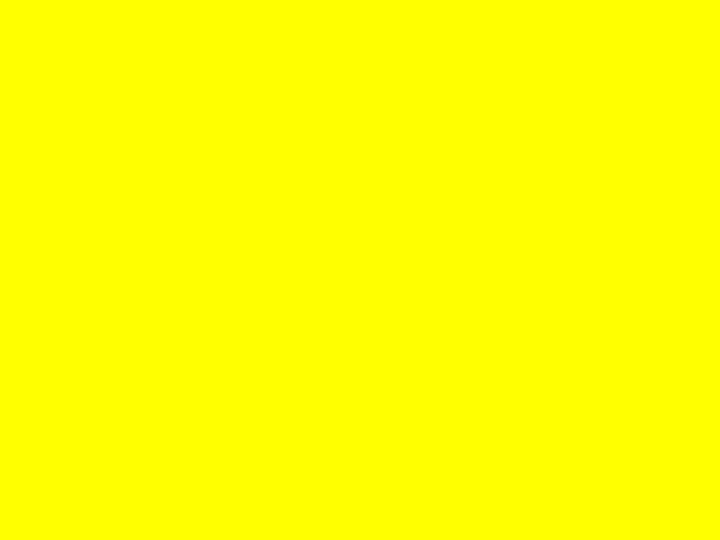 Шаг 1
В середину цветного лоскутка, размером 35х35 см, кладем плотно скатанный кусок ваты или синтепона;
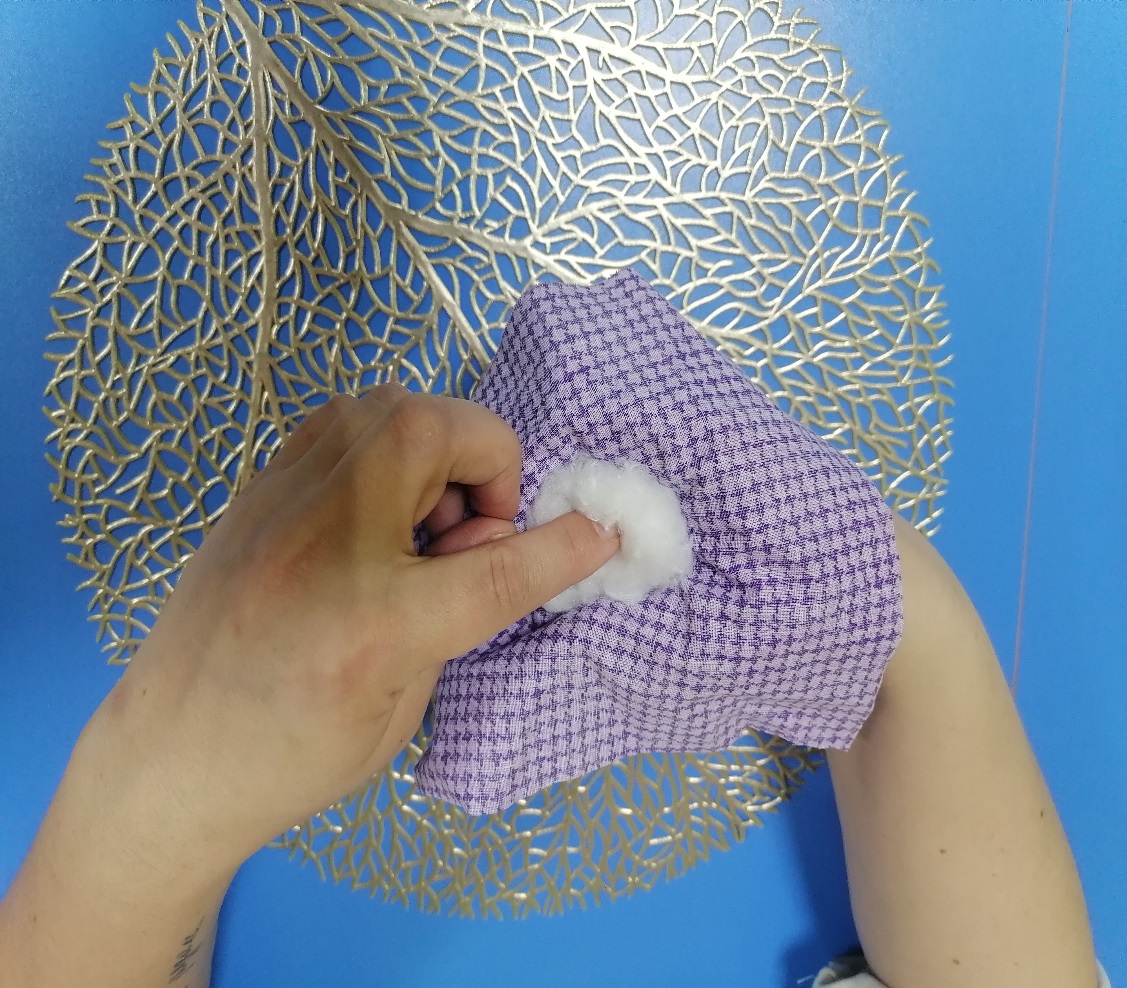 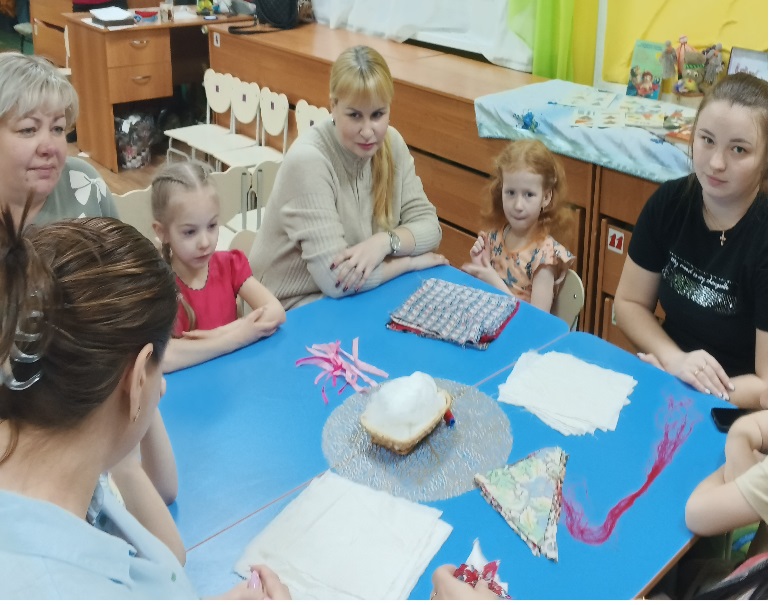 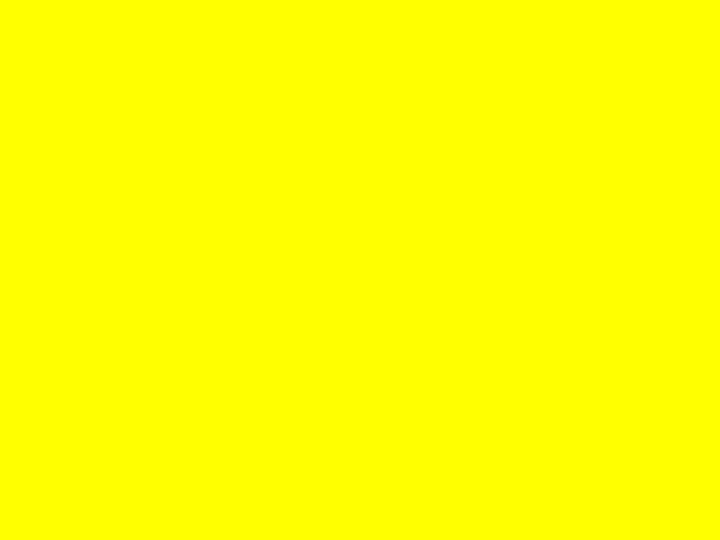 Шаг 2
Формируем голову.  Вокруг обматываем нитками красного цвета. У нас получается голова и туловище.
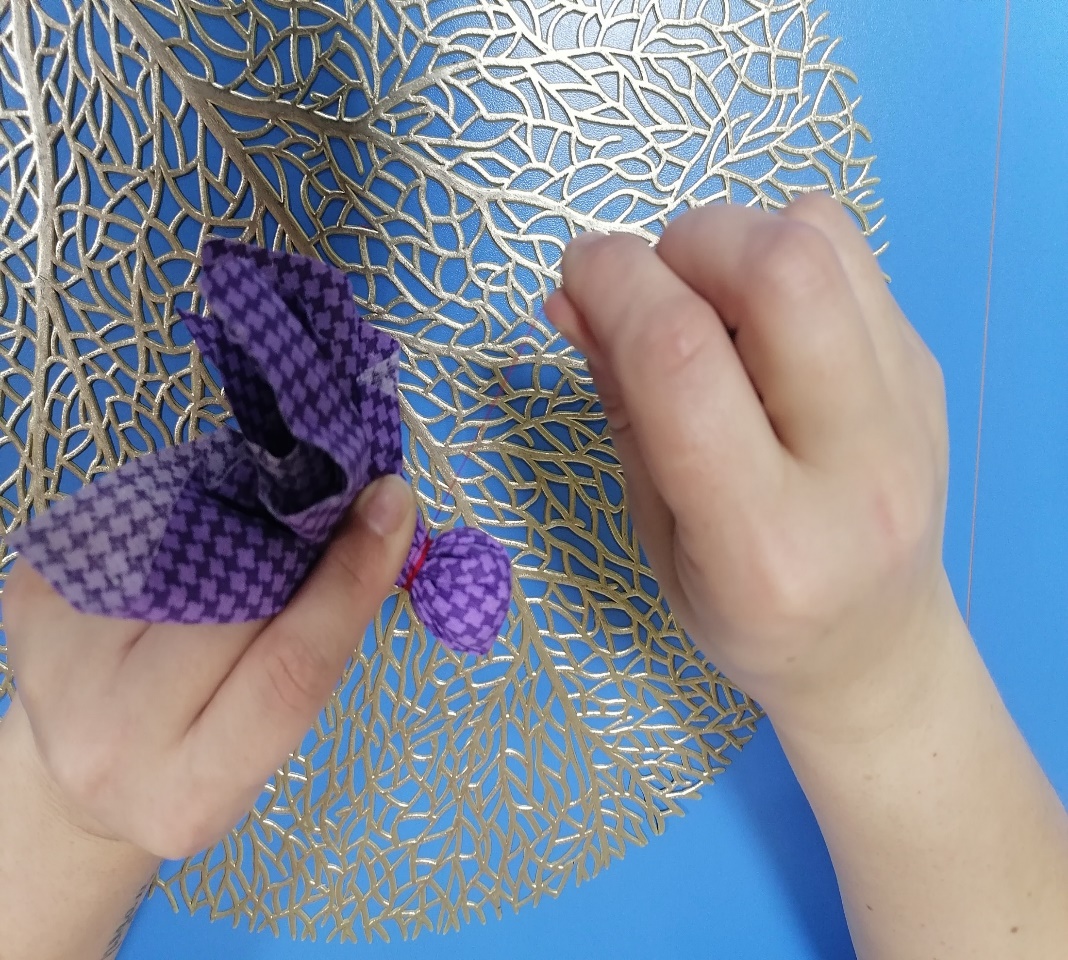 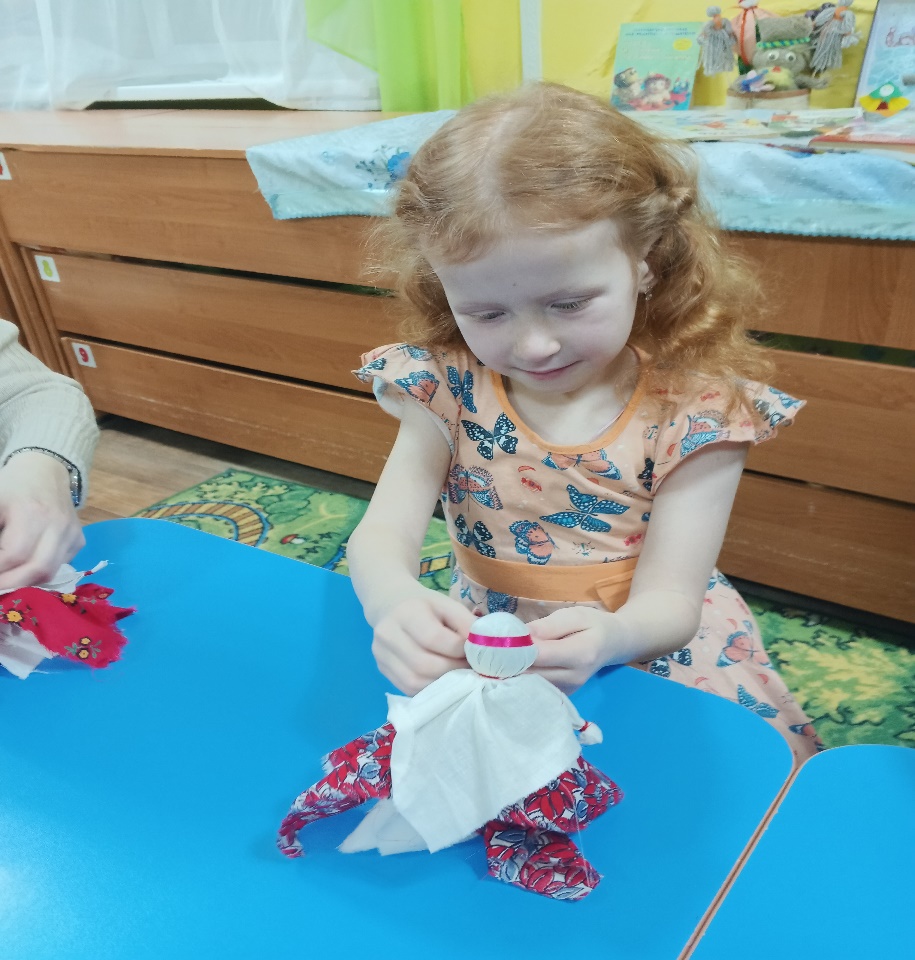 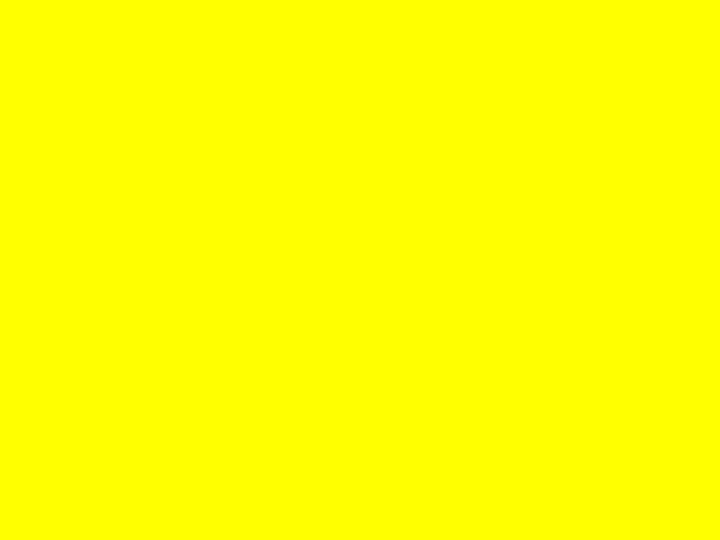 Шаг 3
Берем второй лоскуток, размером 30х30 см, и повторяем весь процесс.
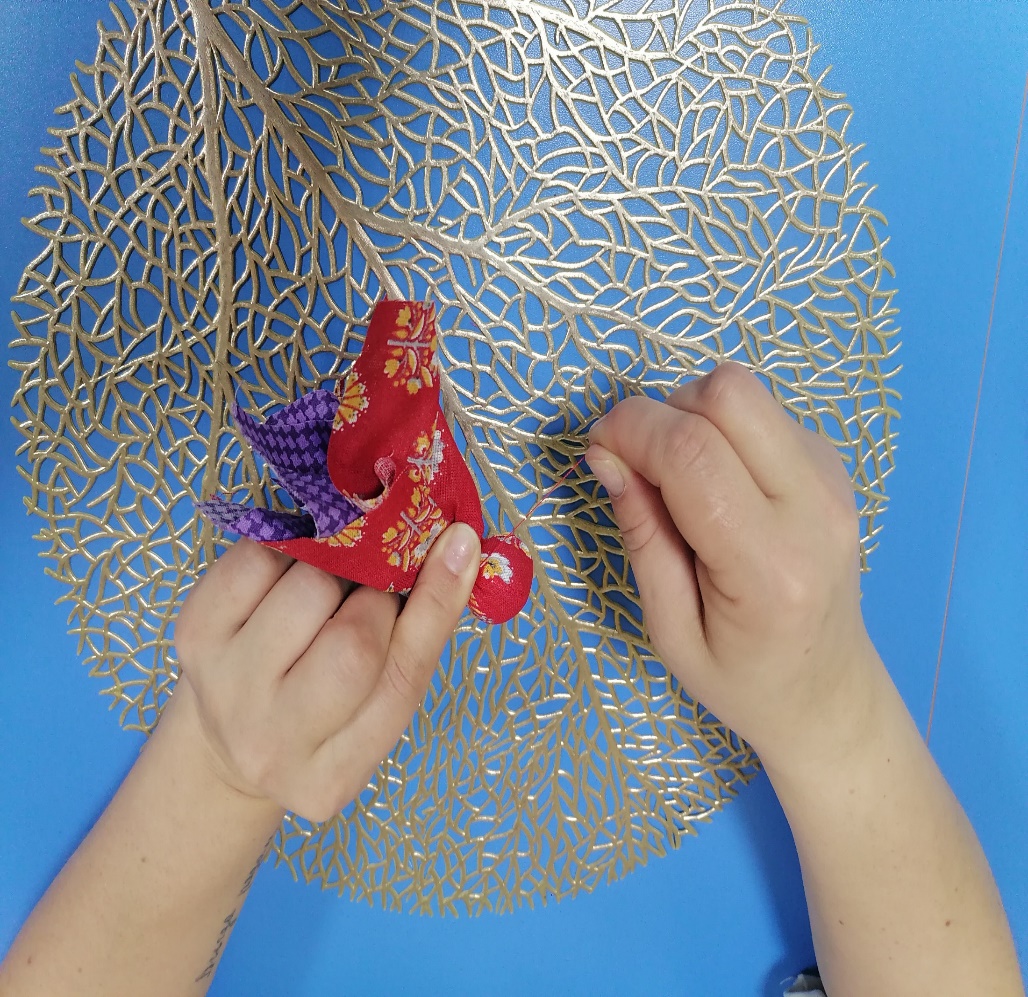 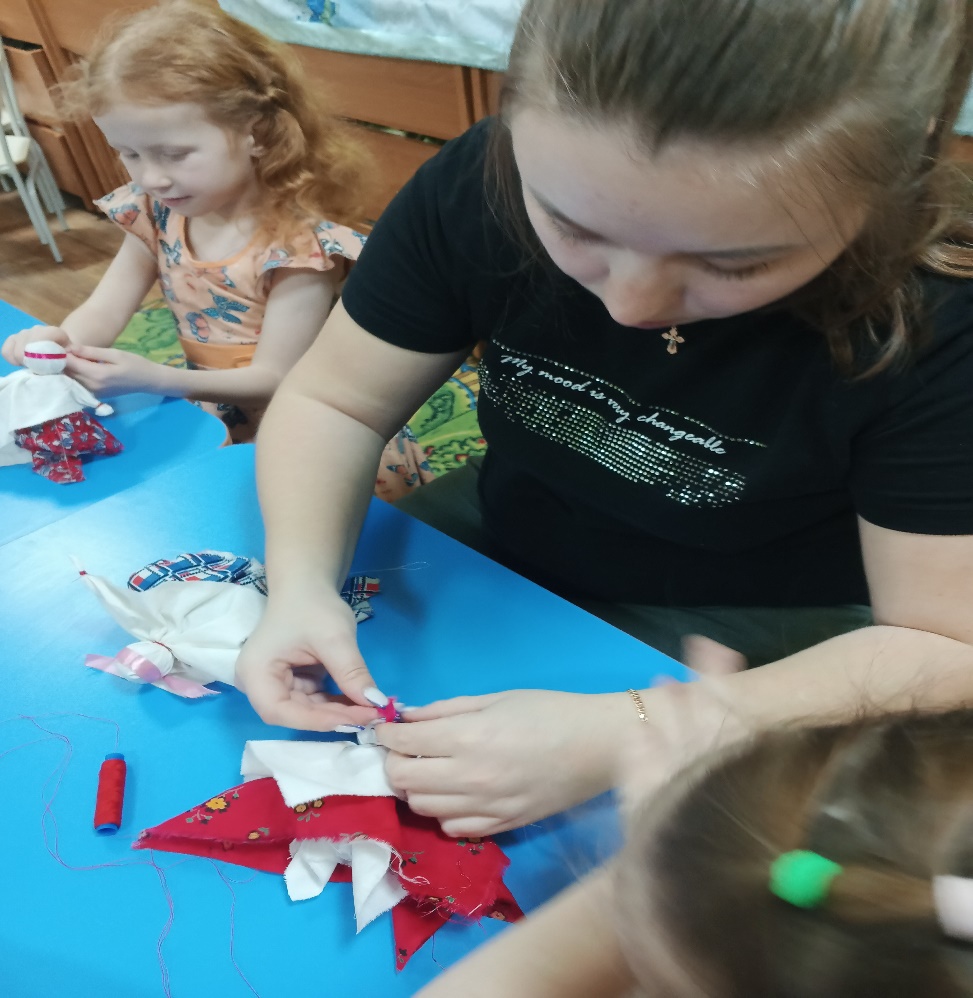 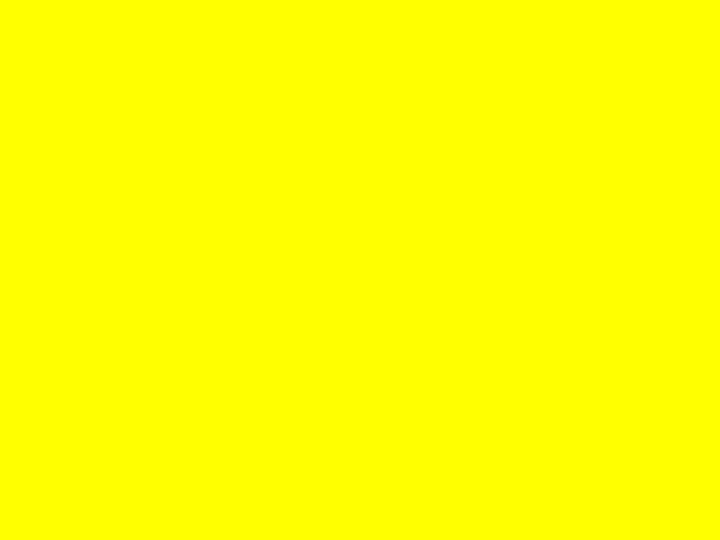 Шаг 4
Тот же процесс делаем с белой тканью, закрепляем красной нитью. Формируем ручки загибая острые углы ткани внутрь.
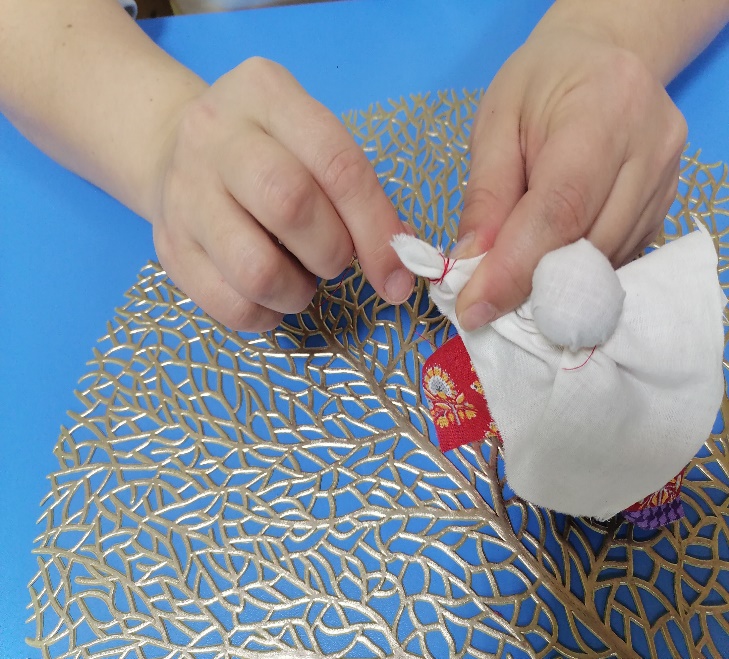 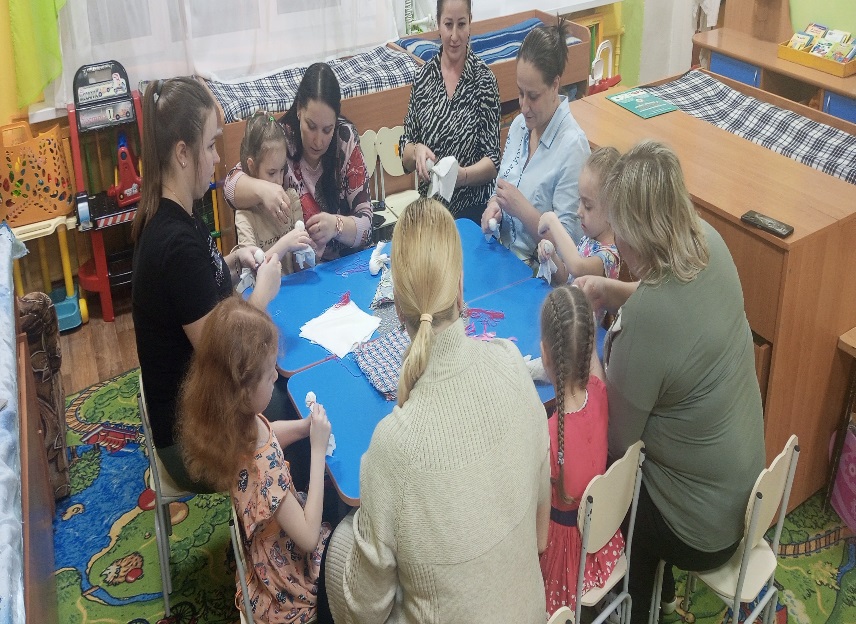 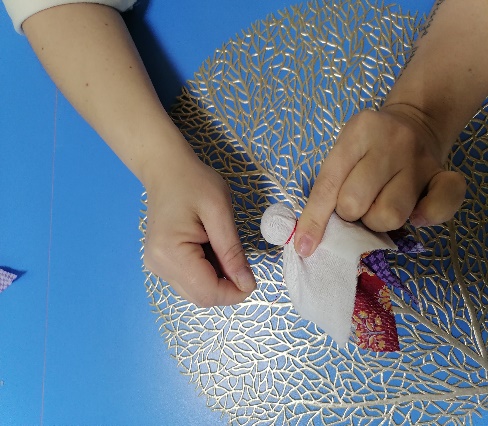 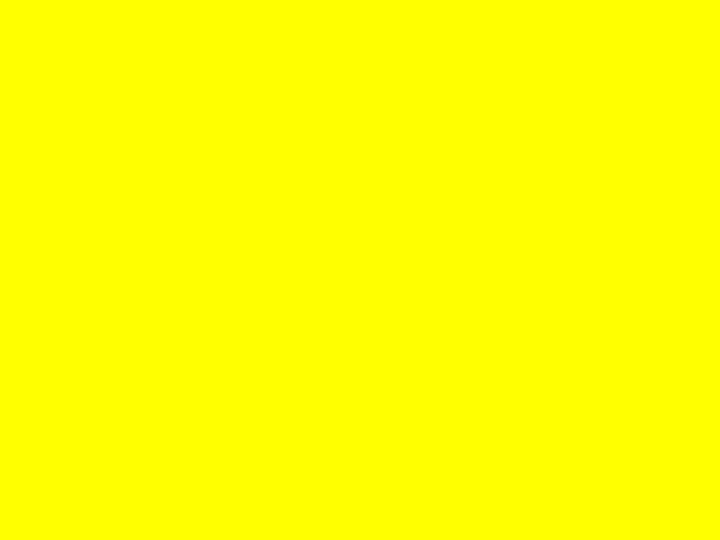 Шаг 5
На голову кукле оберегу повязываем косынку.
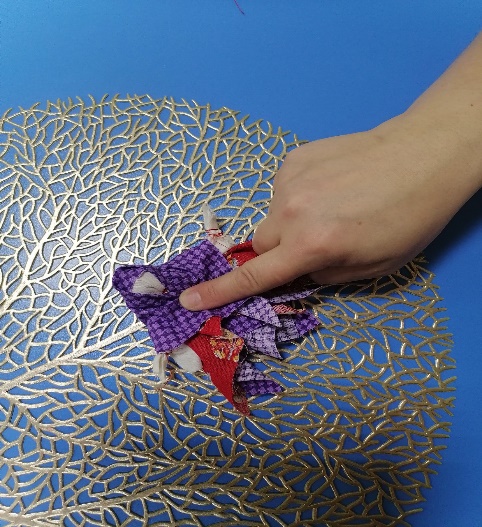 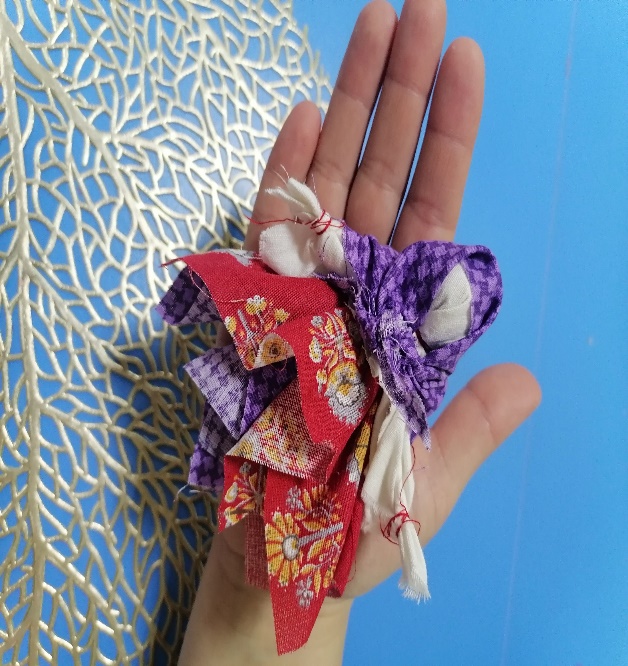 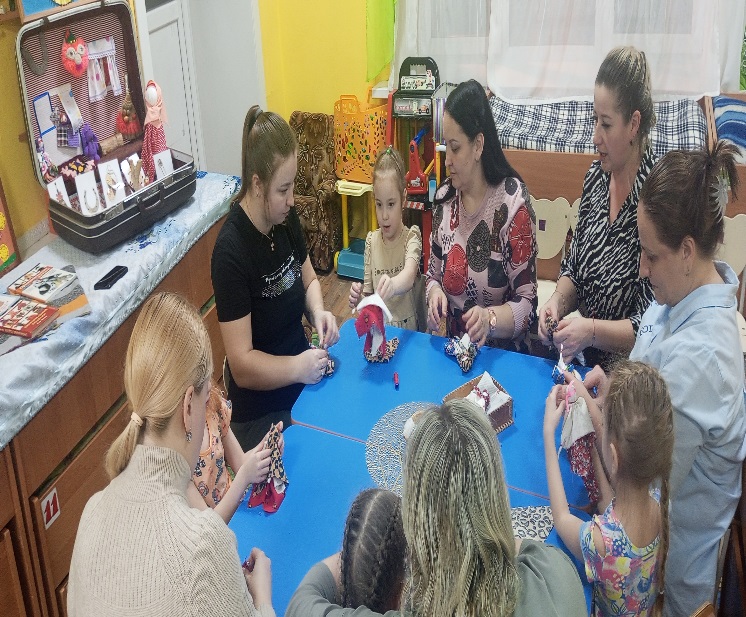 Кукла оберег «На семейное счастье» готова!
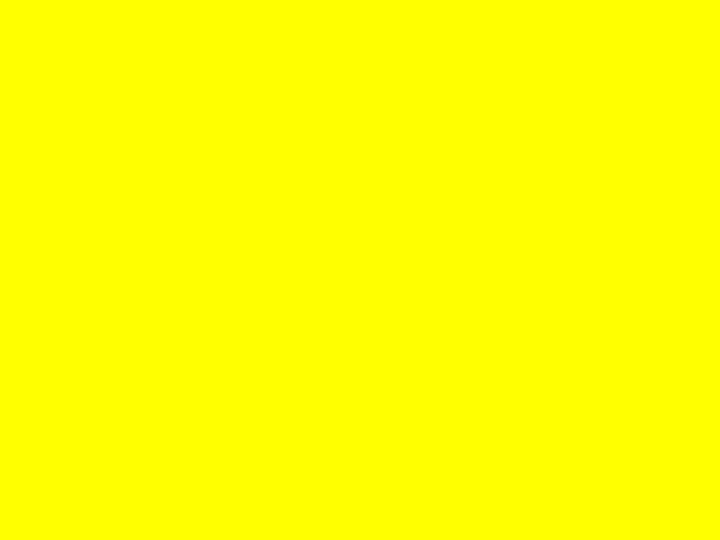 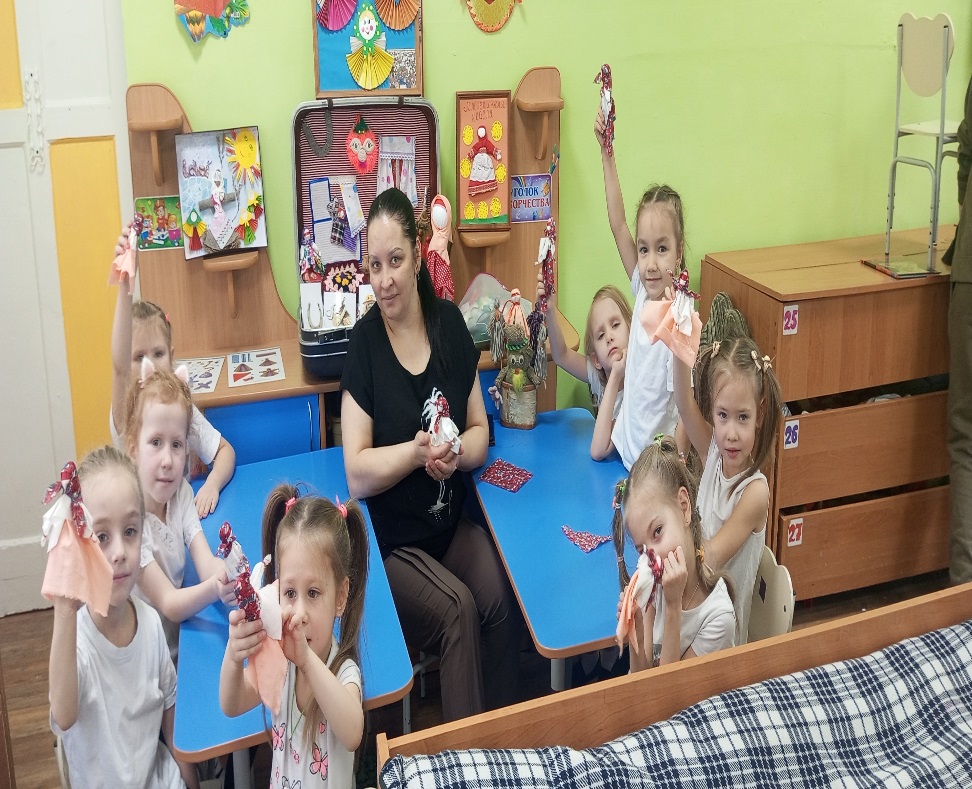 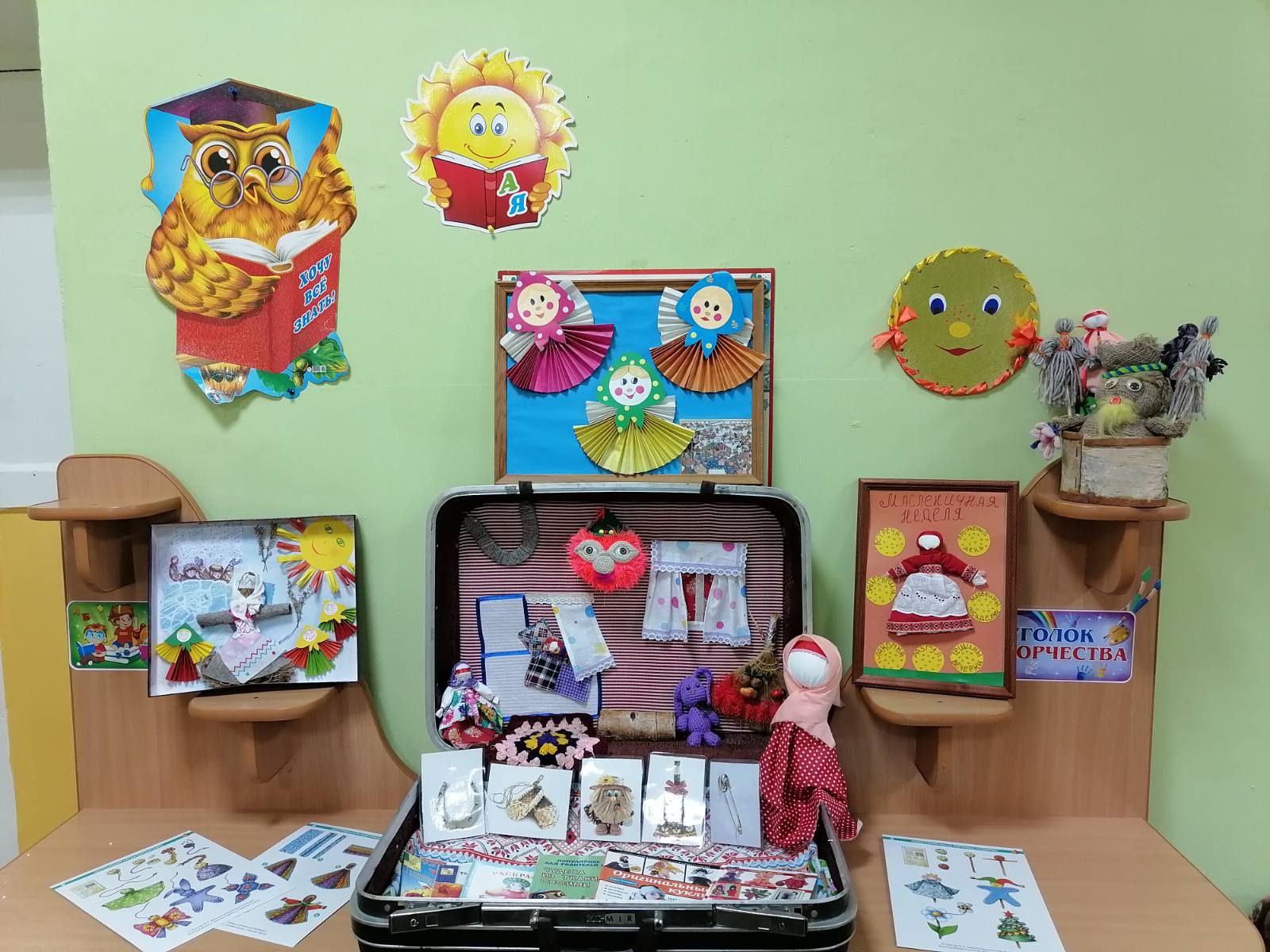 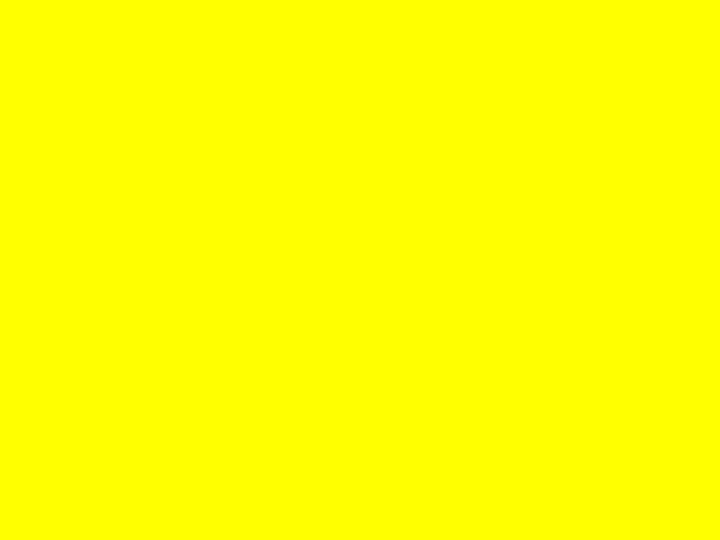 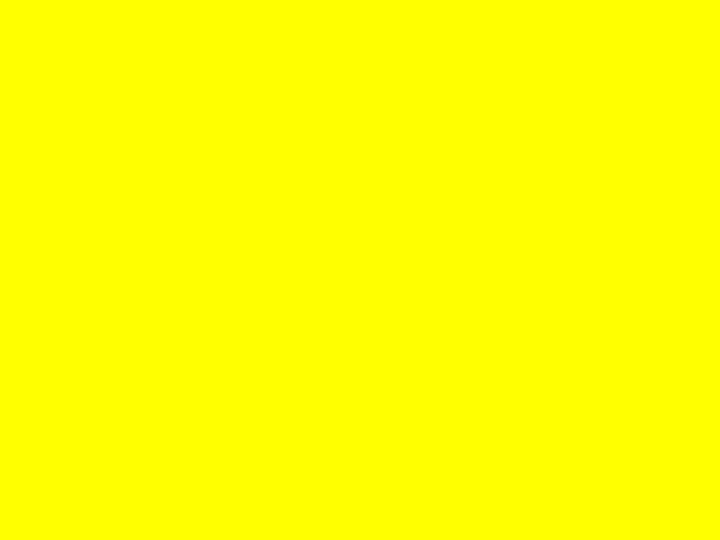 Вы на ярмарку сходили, Себе куклу смастерили
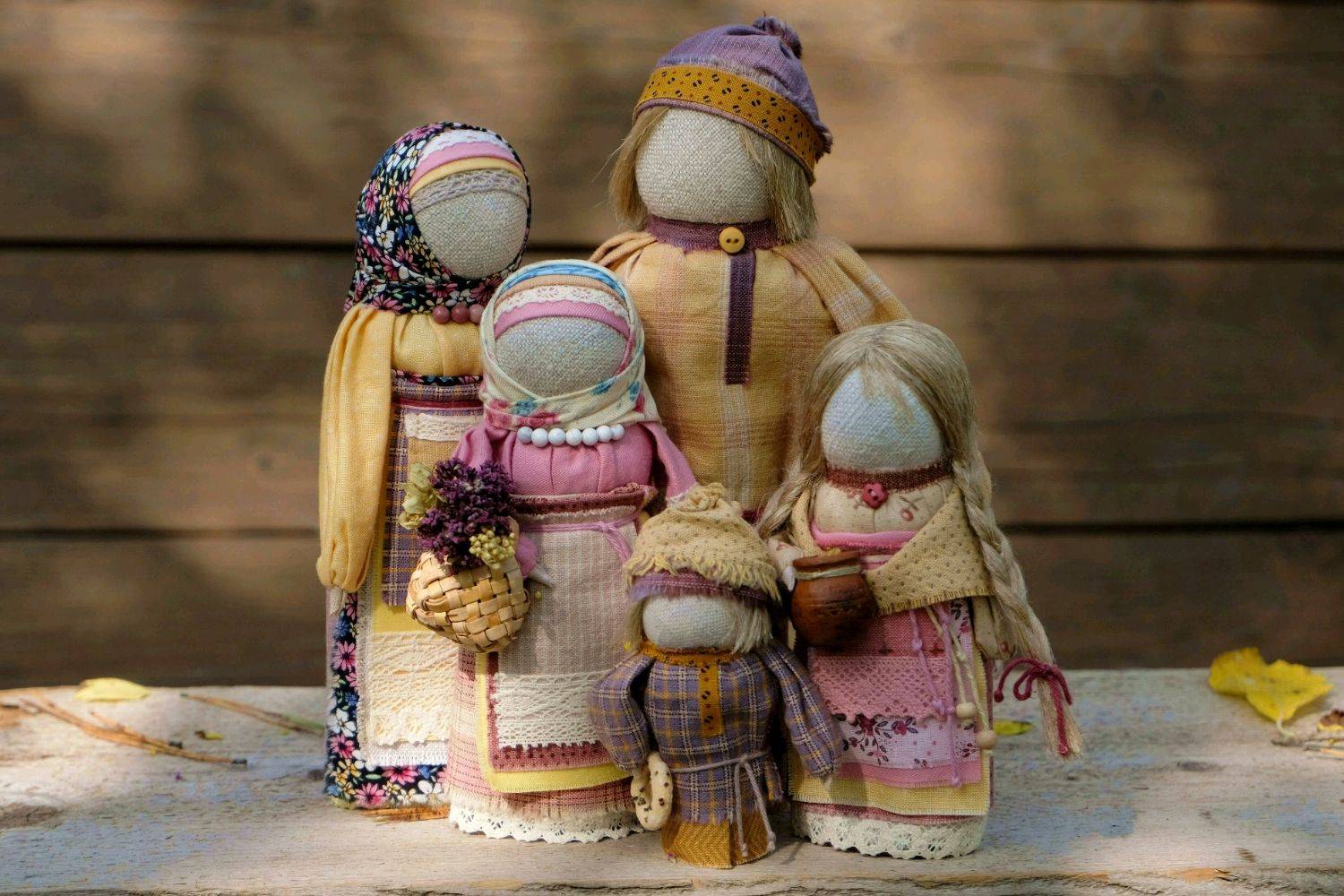 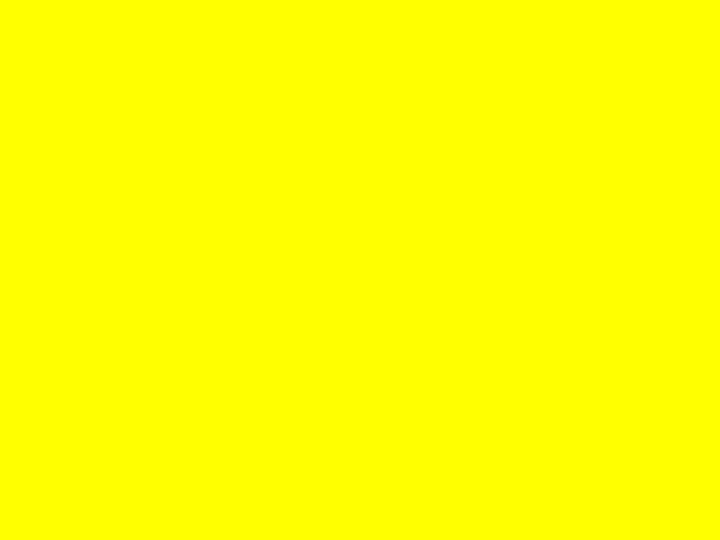 СПАСИБОЗАВНИМАНИЕ!
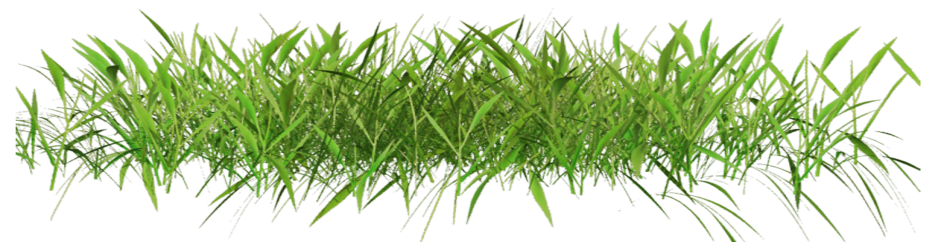